Req. 7:  Visit a radio installation
Radio Station Visit:
What did you see?
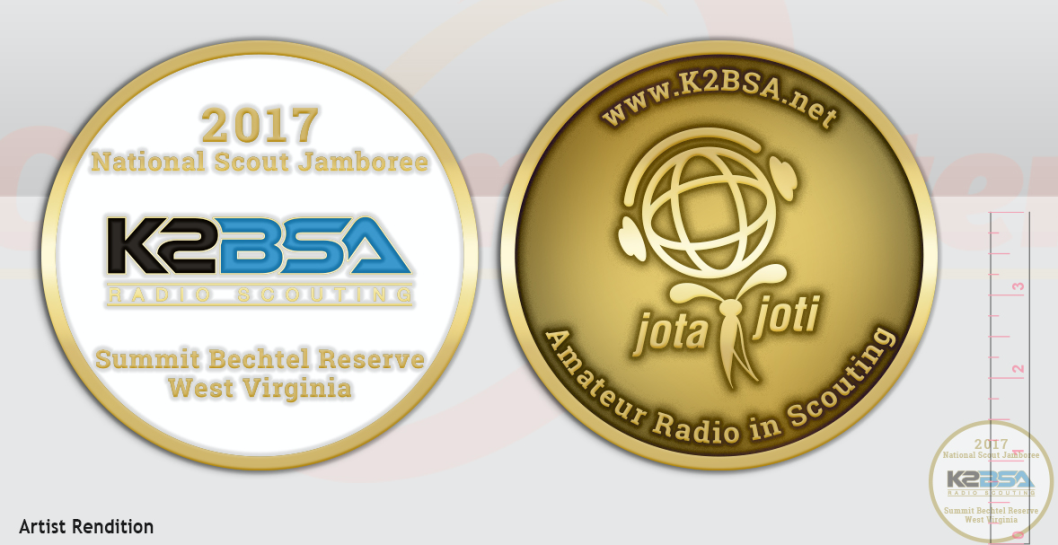 What is the purpose of K2BSA?
What equipment did you see?
How was the equipment used?
What types of licenses are required to use the and maintain the equipment?
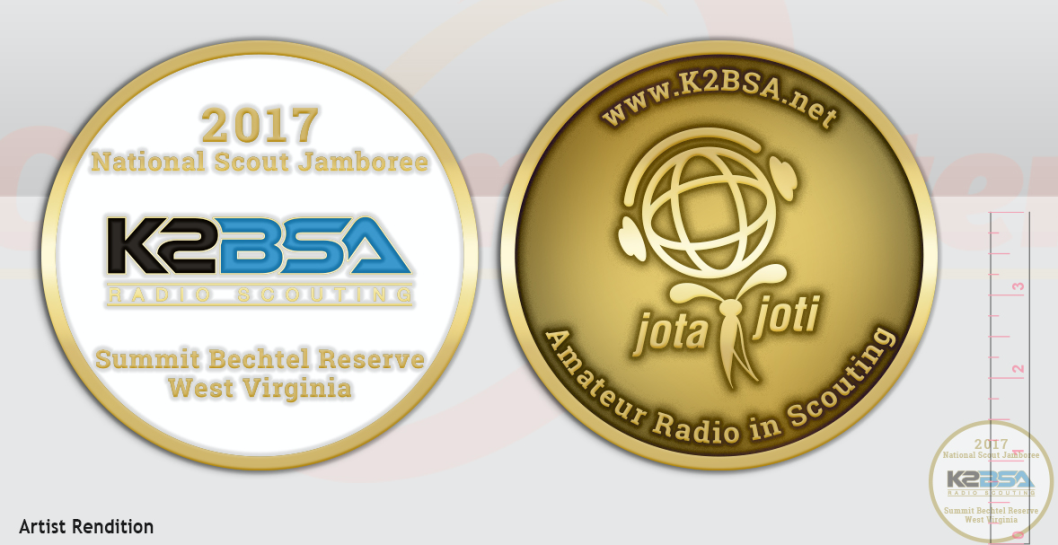 SLIDE 1
1
[Speaker Notes: 6 minutes for this slide                        
[1] Instructor:  Lead a very brief tour of K2BSA, addressing the questions on the slide. 
SLIDE END]